Мир профессий Педагог
Ученица 9 класса ГБОУ СОШ с.Екатериновка м.р. Безенчукский Самарская область Кореницына Кира Николаевна
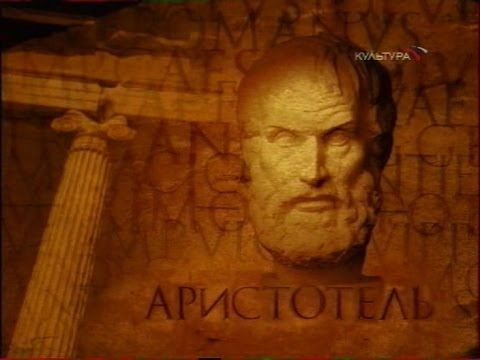 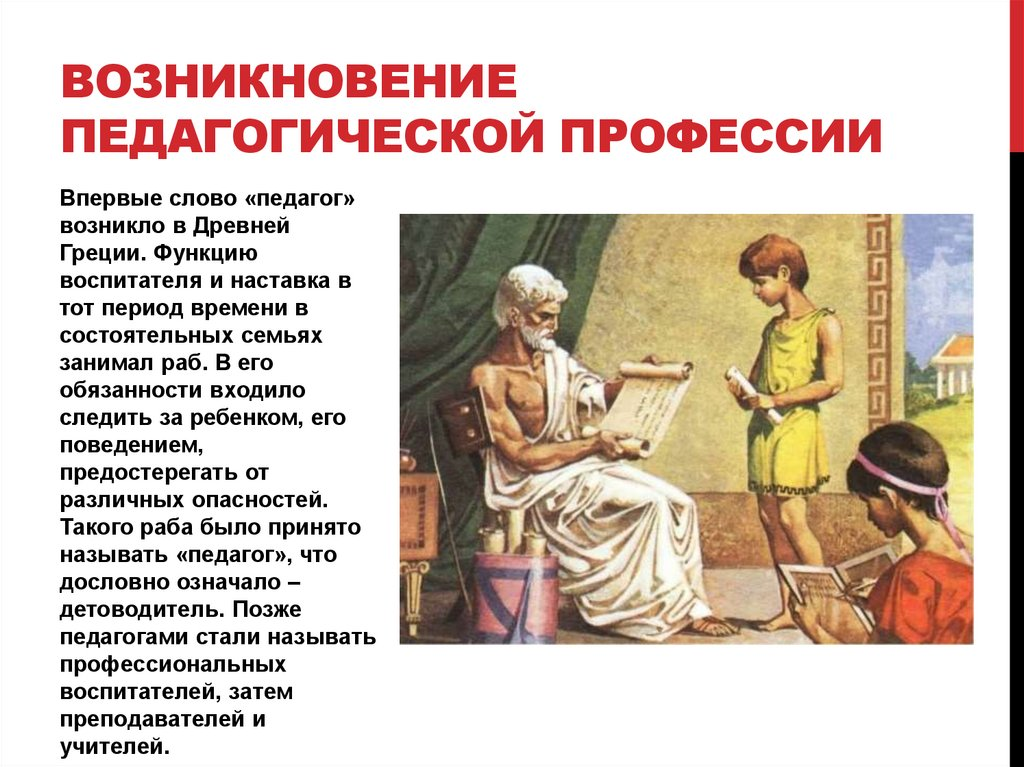 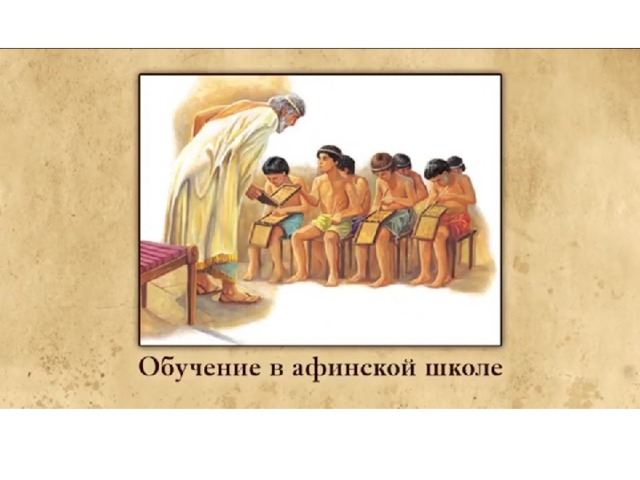 История профессии
Востребованность и обучение на профессию
Востребованность
Обучение
https://samara.postupi.online/professiya/pedagog/vuzi/
Востребованность и обучение на профессию